Parsing & ScanningLecture 2
COMP 202
10/25/2004
Derek Ruths

druths@rice.edu
Office: DH Rm #3010
Scanner
Parser
High-Level View
Text, Source Code, Speech
Structured
Representation
(e.g.  Abstract
Syntax Tree)
Overview
Lecture 1:
Intro to scanning
Intro to parsing
Basics of building a scanner in Java
Lab:  Implementing a scanner and simple parser
Lecture 2:
Basic Parsing Theory
Design of an Object-Oriented Parser
Grammar
<NUM,  “3”>,
<PLUS,  “+”>,
<ID,      “x”>,
<EOF>
+
Parser
3
x
Abstract Syntax Tree
Tokens
Parsing:Organizing Things
Q: Are you running?
A: You are running.
What is Grammar?
Two very similar statements
with very different meanings
1) “you” and “are” switch places - token order
2) “.” instead of “?” - token type
Goal of Grammar:  
To derive syntactical structure from order and type of tokens.
Arrangements of Tokens
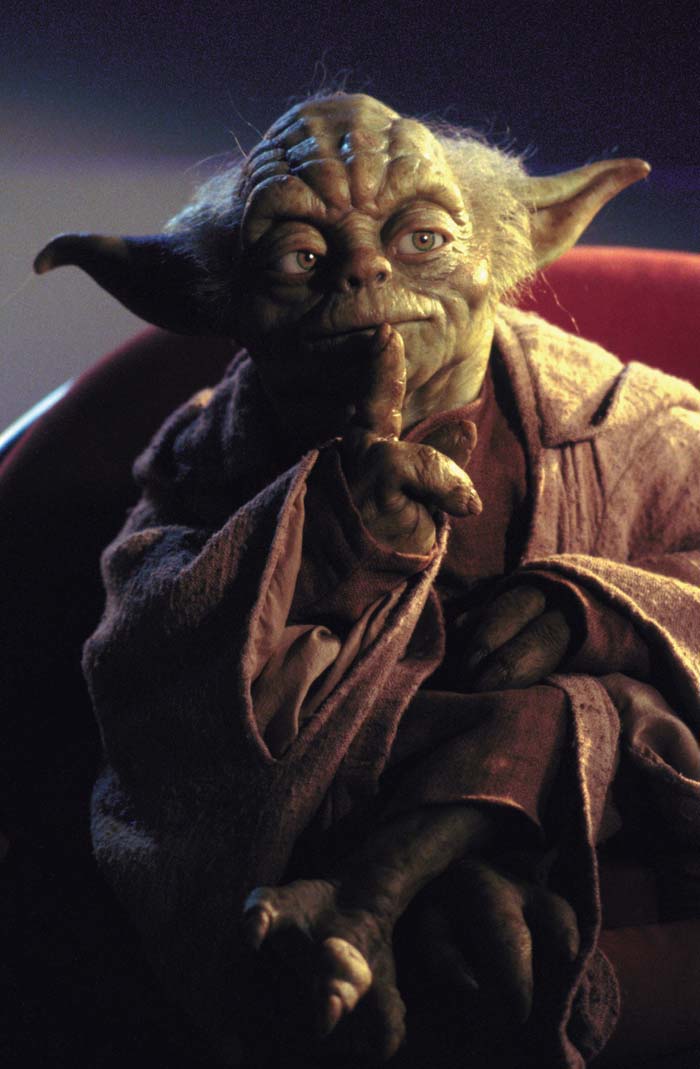 “mmmm ... 3 x + ... yes” ~ Yoda
“Syntax Error!” ~ Parser
Not all combinations and orderings of token types are valid.
Local property
Global property
Invalid semantics
Syntax vs. Semantics
Syntax: the structure of a set of tokens
Semantics: the meaning of a set of tokens 
and a syntactical structure.
x = “Hello”
...
y = 3 + x
Syntax:  VAR EQUALS NUM  PLUS  VAR
Semantics:  y = 3 + “Hello”
Non-Terminals
Look Ahead
How many tokens must be read to decide on the production rule to use?
Terminals
Extension of Calc-Grammar (from lab)
Production Rules
Expression: 3 + x + 2
Expr → Fact
Expr → Fact Op Expr
Fact → NUM
Fact → ID
Op → PLUS
Op → MINUS
Derivation: Apply rules to transform Expr into a specific token sequence.
LL(1) grammars have only one production.
Designing Context-Free Grammars
Design LL(1) grammars for these languages:
A list of names
A list of alternating words and numbers
The Extended Calc-Grammar with assignments (e.g. “x = y + 2”)
Grammar
<NUM,  “3”>,
<PLUS,  “+”>,
<ID,      “x”>,
<EOF>
+
Parser
3
x
Abstract Syntax Tree
Tokens
Parsing:Organizing Things
Expr
Expr → Fact Op Expr
Fact  → NUM
Fact
Op
Expr
Op  → PLUS
Expr  → Fact
Fact
PLUS
NUM
Fact  → ID
ID
RepresentingSyntax Structure
Production Rule
Syntax Tree
E :: F E1
E1 :: E1a | empty
E1a :: + E
F :: F1 | F2
F1 :: num
F2 :: id
<num: (”0”-”9”)+>
<id: (alpha)+>
<plus: “+”>
Scanner
Parser
Implementing a Parser the OO-Way
Structured
Representation
Text
Small change in design
Small change in code
Local change in design
Local change in code
Why use OOP for Parsing?
Easy to add a new token
Easy to add a new production rule
Decides production 
rule to use
Only knows its 
production rules
OOP Parsing: Key Ideas
Everything is an object
Intelligent Token/Terminal
Ignorant Non-Terminal
E :: F E’
E’ :: empty | + E
F :: num | id
Everything is an Object
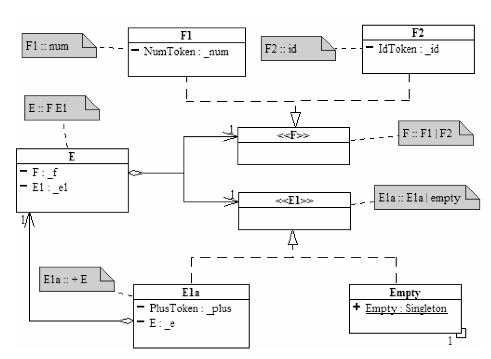 E :: F E1
E1 :: E1a | empty
E1a :: + E
F :: F1 | F2
F1 :: num
F2 :: id
Token choses a production and executes it
Production creates the correct Non-Terminal
But the NT might need to construct another NT!
Intelligent Tokens
Token is given a list of candidate productions
E :: F E1
E1 :: E1a | empty
E1a :: + E
F :: F1 | F2
F1 :: num
F2 :: id
Non-Terminal Factories
public class EFact extends ATVFactory {
    private FFact _fFact;    private ITokVisitor _parseF;
    private E1Fact _e1Fact;    private ITokVisitor _parseE1;    public EFact(ITokenizer tkz, FFact fFact, E1Fact e1Fact) {        _parseF = _fFact.makeVisitor();
        _parseE1 = _e1Fact.makeVisitor();    }    public ITokVisitor makeVisitor() {        return new ITokVisitor() {            public Object defaultCase(AToken host, Object param) {                return new E((F) host.execute(_parseF, param), (E1) nextToken().execute(_parseE1, param));            }        };    }    public ITokVisitor makeChainedVisitor(final ITokVisitor successor) {        return new ITokVisitor() {            public Object defaultCase(AToken host, Object inp) {                Object o = host.execute(_fFact.makeChainedVisitor(successor), inp);                return (o instanceof F) ? new E((F) o, (E1) nextToken().execute(_parseE1, inp)) : o;            }        };    }}
E :: F E1
E1 :: E1a | empty
E1a :: + E
F :: F1 | F2
F1 :: num
F2 :: id
Token choses a production and executes it
How can we choose a production?
Production creates the correct Non-Terminal
Intelligent Tokens
Token is given a list of candidate productions
But the NT might need to construct another NT!
A list of visitors
Handles variant hosts
Choosing a Production:A New Visitor Pattern
public abstract class AToken { public abstract Object execute(ITokViz algo, Object param); }
public interface ITokViz { public Object defaultCase(AToken host, Object param); }
public class NumToken extends AToken {
public static interface INumVisitor extends ITokViz {
public Object numCase(NumToken host, Object param);
}
public static abstract class AChainViz implements INumVisitor {
private ITokViz _successor;

protected AChainViz(ITokViz succ) { _successor = succ; }

public Object defaultCase(AToken host, Object param) { return host.execute(_successor, param); }
}
public Object execute(ITokViz algo, Object param) {
return (algo instanceof INumVisitor)? ((INumVisitor) algo).numCase(this, param):
                                                algo.defaultCase(this, param);
}
}
Easy to add
productions!
Easy to add tokens!
E :: F E1
E1 :: E1a | empty
E1a :: + E
F :: F1 | F2
F1 :: num
F2 :: id
Tying it together: Chaining Productions
public class FFact extends ATVFactory {    private F1Fact _f1Fact;    private F2Fact _f2Fact;
    public FFact(ITokenizer tkz, F1Fact f1Fact, F2Fact f2Fact) {        super(tkz);        _f1Fact = f1Fact;        _f2Fact = f2Fact;    }    public ITokVisitor makeVisitor() {        return _f1Fact.makeChainedVisitor(_f2Fact.makeVisitor());    }    public ITokVisitor makeChainedVisitor(ITokVisitor successor) {        return _f1Fact.makeChainedVisitor(_f2Fact.makeChainedVisitor(successor));    }}
Why will there only be one visitor per token type for any given chain of productions?
num
Our LL(1) Grammar
id
E :: F E’
E’ :: empty | + E
F :: num | id
empty
+
Ignorant Non-Terminals
E → F E’
E’
OO Parsing Review
Intelligent Tokens
Each token provides a visitor type and a way to make that visitor belong to a list
Ignorant Non-Terminals (NT)
Only knows its production: its factory produces a visitor that represents its production 
Can’t build other NT types: each NT has a factory that provides a token visitor that can construct the NT.